РОЛЬУСЛОВИЙ ТРУДА В РАЗВИТИИ И ТЕЧЕНИИ ИНТЕРСТИЦИАЛЬНЫХ ЛЕГОЧНЫХ ЗАБОЛЕВАНИЙ
Васильева О.С., д.м.н., проф.,Белевский А.С., д.м.н., проф 
 ФГАОУ ВО РНИМУ им. Н.И.Пирогова
Диффузные интерстициальные заболевания легких (ИЗЛ)
ИЗЛ - гетерогенная группа патологических состояний со сложным, чаще неизвестным,  этиопатогенезом, требующим мультидисциплинарного подхода к диагностике, ведению больных и решению медико-социальных вопросов.
До настоящего времени неясна роль влияния неблагоприятных и вредных профессиональных факторов на развитие и течение ИЗЛ

Ségolene Carlier, Mouhamad Nasser, Emmanuel Fort, 2023
Эпидемиология
Профессиональное воздействие древесной, металлической пыли и диоксида кремния в значительной степени связано с идиопатическим фиброзом легких(ИФЛ) 
Криптогенная организующая пневмония встречается у работников, подвергшихся воздействию текстильных красок, пищевых добавок, у работников стекольной промышленности
 Случаи саркоидоза диагностированы у лиц при длительном контакте с различными видами пыли и токсико-аллергенными аэрозолями 
Воздействие пыли и паров отмечены в 72% случаев  у больных десквамативной интерстициальной пневмонией (ДИП).
Valeyre D, Freynet O, Dion et al.2019; Blanc PD, Annesi-Maesano I, Balmes JR, KJ, Fishwick  et al. (2019); Cavalcanti Zdo R, Albuquerque Filho AP, Pereira C et al, 2018
Эпидемиология (продолжение)
Выявлена  связь между:
системной склеродермией, ревматоидным артритом, васкулитом (ассоциированного с ANCA, антинейтрофильными цитоплазматическими ААТ) и воздействием тяжелых металлов и  кремнезема 
альвеолярным протеинозом и диоксидом кремния, а также условиями труда при производстве жидкокристаллических дисплеев

 Blanc, Paul D,Isabella Annesi-Messano, John R   Balmes et al. 2019
Цель исследования
Изучение   особенностей развития и течения ИЗЛ  в условиях воздействия вредных и неблагоприятных профессиональных факторов
Пациенты
Под  5-летним наблюдением находились 32 пациента с ИЗЛ, выявленым случайно (9 чел.)  при флюорографии/рентгенографии в процессе ПМО и при обращении к врачу (23 чел.)

При сборе анамнеза и профанамнеза отмечен  длительный контакт (от 7 до 30 лет)  с  вредными производственными  факторами
Группы пациентов с ИЗЛ
1 группа – 15 чел. -  контакт с профессиональными  факторами (металлическая, древесная, цементная растительная пыль и др.). Курящих 9 чел., индекс курения – от 7.5 до 25 пачка/лет.
 
   2 группа - 10 чел. -  бытовой контакт с токсическими газами,парами, химическими агентами.Курящих-5чел., индекс курения от  5 до 12 пачка/лет.
  
   3 группа – контрольная, 7 чел. с ИЗЛ, не связанных с проффакторами и контактом  в быту. Курящие – 4 чел. , индекс курения – от 3,5 до  20 пачка/лет.
Характеристика пациентов / факторы
Диагнозы пациентов / факторы
ВРЕДНЫЕ ФАКТОРЫ / ЗАБОЛЕВАНИЕ
Методы обследования
компьютерная томографии органов грудной клетки;
исследования функции внешнего дыхания (ФВД) при помощи спирографии и бодиплетизмографии;
определение диффузионной способности легких по монооксиду углерода (DLCO);
тест с 6-минутной ходьбой (по общепринятой методике) с оценкой преодоления максимального расстояния в метрах (6 MWD) и сравнением с должными величинами;
определение степени выраженности одышки по модифицированной шкале mMRC.
Критерии отрицательной динамики
нарастание одышки
 ухудшение клинической картины заболевания
 снижение толерантности к физической нагрузке
 снижение показателей ФВД  и диффузионной способности легких 
 увеличение площади повреждения легочного интерстиция
критерии прогрессирования патологического процесса в легких
Значительные нарушения рестриктивного типа со снижение диффузионной способности – DLCO – 53.0%
Формирование «сотового легкого»
Десквамативная пневмония
Воздействие сварочных аэрозолей
Курильщик электронных сигарет / вэйпов
динамика респираторных симптомов в 3 Х группах за 5 ЛЕТ
Работающие во вредных условиях
Бытовой контакт
Итого: респираторные симптомы в 1группе 27,1% [95% ДИ (21,7, 32,1)] 2 группе 8,3% [95% ДИ (5,3, 11,6)] 
3 группа - Контроль – 3.2%[ 95% ДИ (2,3,7,3)]
(X1-3 = 36,82; p < 0,00001).
Симптомы: одышка, кашель, мокрота/кровохарканье, снижение ЖЕЛ, DLco
Отрицательная динамика на КТ органов грудной клетки в % (m ± n)
ДИНАМИКА ПРОГРЕССИРОВАНИЯ ИЗЛ
ДИНАМИКА ТЕЧЕНИЯ илф от 3 до 5 лет
БОЛЬНОЙ З., 60 ЛЕТ, РАБОТНИК МЕБЕЛЬНОГО КОМБИНАТА, СТАЖ 17 ЛЕТ
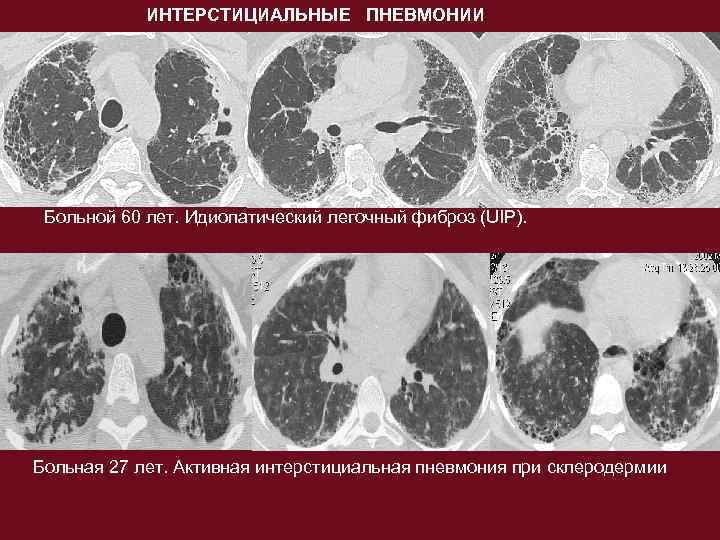 ИНТЕРСТИЦИАЛЬНАЯ ПНЕВМОНИЯ ПРИ СКЛЕРОДЕРМИИ ( НАБЛЮДЕНИЕ 5 ЛЕТ)
БОЛЬНАЯ Л., 32 Г, ПРОФЕССИОНАЛЬНЫЙ КОНТАКТ С МОЮЩИМИ СРЕДСТВАМИ 
11 ЛЕТ ( КЛИНИНГОВАЯ КОМПАНИЯ)
ДИНАМИКА ТЕЧЕНИЯ САРКОИДОЗА В ТЕЧЕНИЕ 5 ЛЕТ НАБЛЮДЕНИЯ
БОЛЬНОЙ С., 58 ЛЕТ, КАМЕНЩИК 23 ГОДА
ПОСЛЕДНИЕ 5 лет  -  СЛЕСАРЬ
ВЫВОДЫ (ПРЕДВАРИТЕЛЬНЫЕ)
В сравнительном анализе тяжести  течения ИЗЛ в динамике 5 лет достоверное ухудшение (по результатам ФВД, КТОГК, Dlco, клинической картине) отмечено в группе лиц, имевших длительный контакт с производственными аэрозолями
Неблагоприятные и вредные воздействия  профессиональных факторов на органы дыхания  выполняют роль триггеров в развитии и дальнейшем течении ИЗЛ
Результаты исследований
Обосновывают необходимость проведения дальнейшего изучения  роли факторов производственной среды,как возможных индукторов  развития ИЗЛ, не входящих в список профзаболеваний
Служат основанием для расширения перечня показаний к более углубленному обследованию органов дыхания при  прохождении ПМО работников  профессий риска.
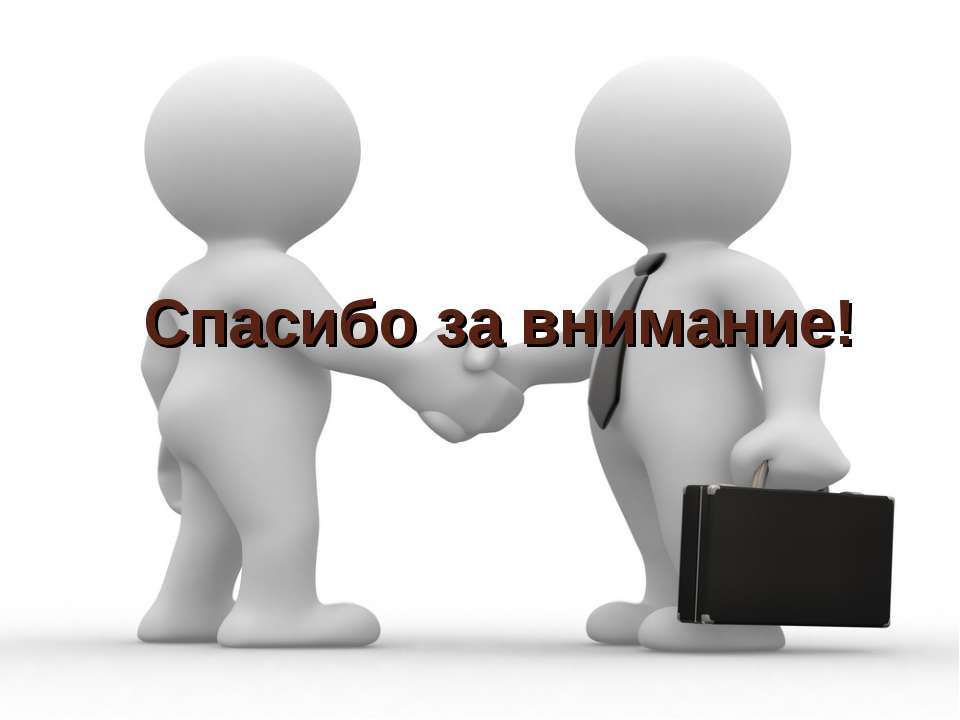